106TH INDIAN SCIENCE CONGRESS (ISCA)LOVELY PROFESSIONAL UNIVERSITY,PHAGWARA, JALANDHARJanuary 3-7, 2019
Participation by II M.Sc. Zoology Students
L
LOVELY PROFESSIONAL UNIVERSITY,PHAGWARA, JALANDHAR
LOVELY PROFESSIONAL UNIVERSITY,PHAGWARA, JALANDHAR
Meals at the Cafetaria
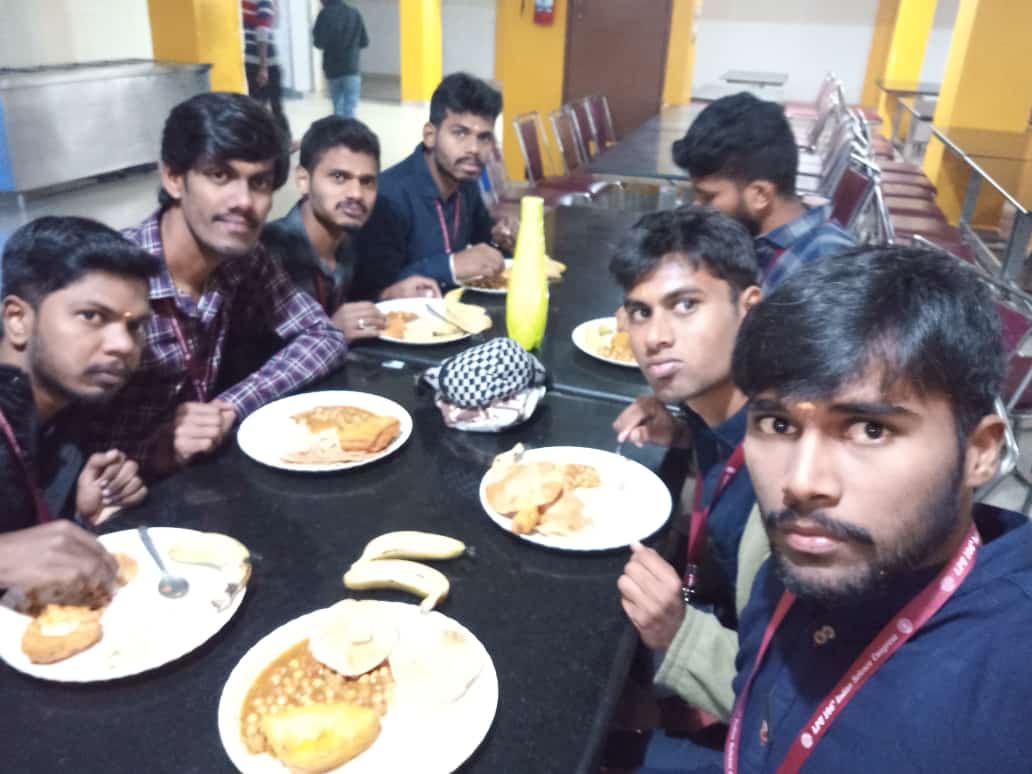 LOVELY PROFESSIONAL UNIVERSITY,PHAGWARA, JALANDHAR
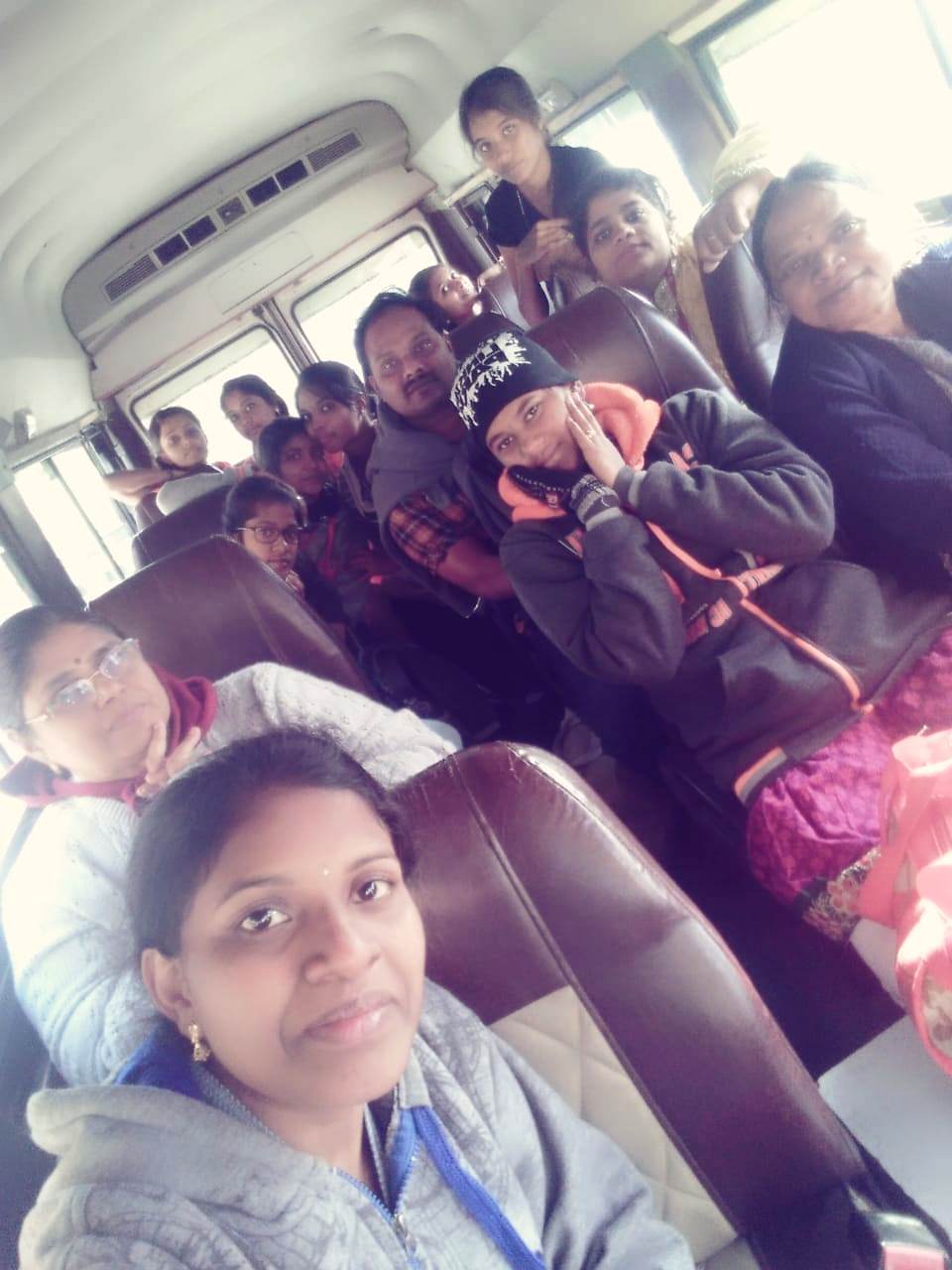 On the Way to the 
Conference Venue
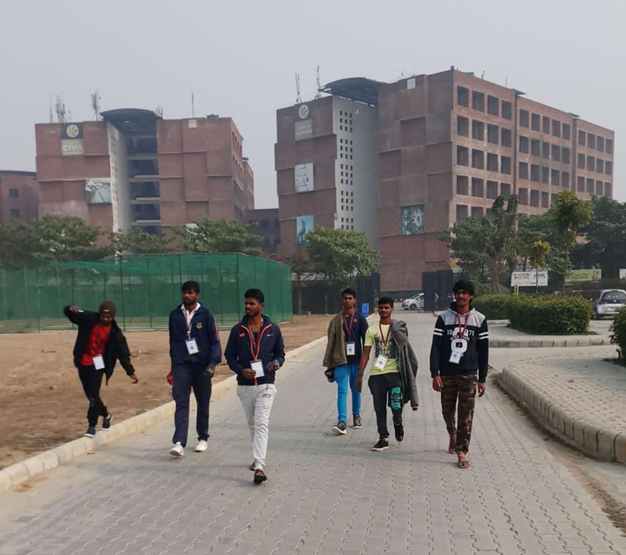 LOVELY PROFESSIONAL UNIVERSITY,PHAGWARA, JALANDHAR
Conference Venue
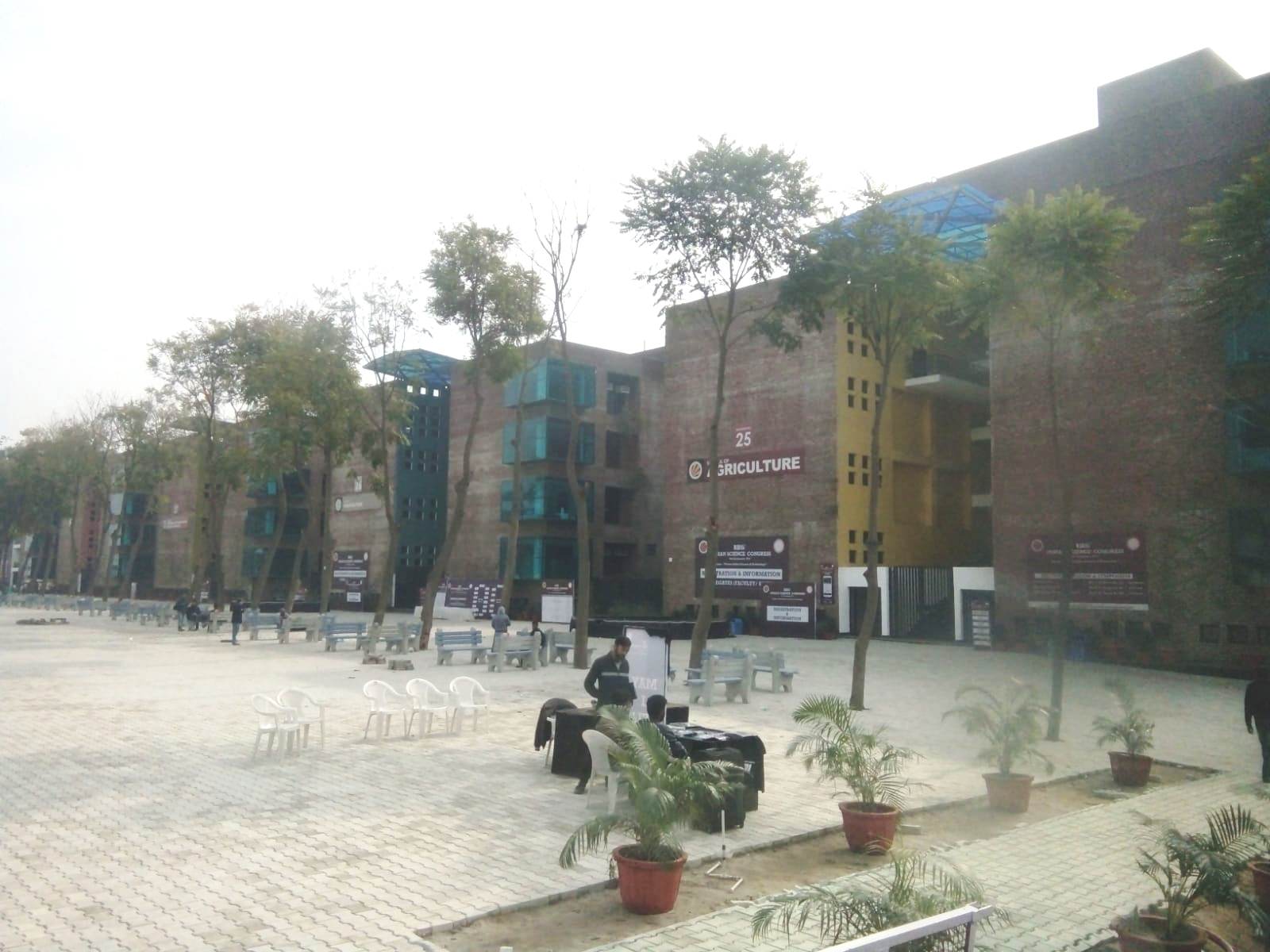 106th Indian Science Congress
106th Indian Science Congress
At the Conference
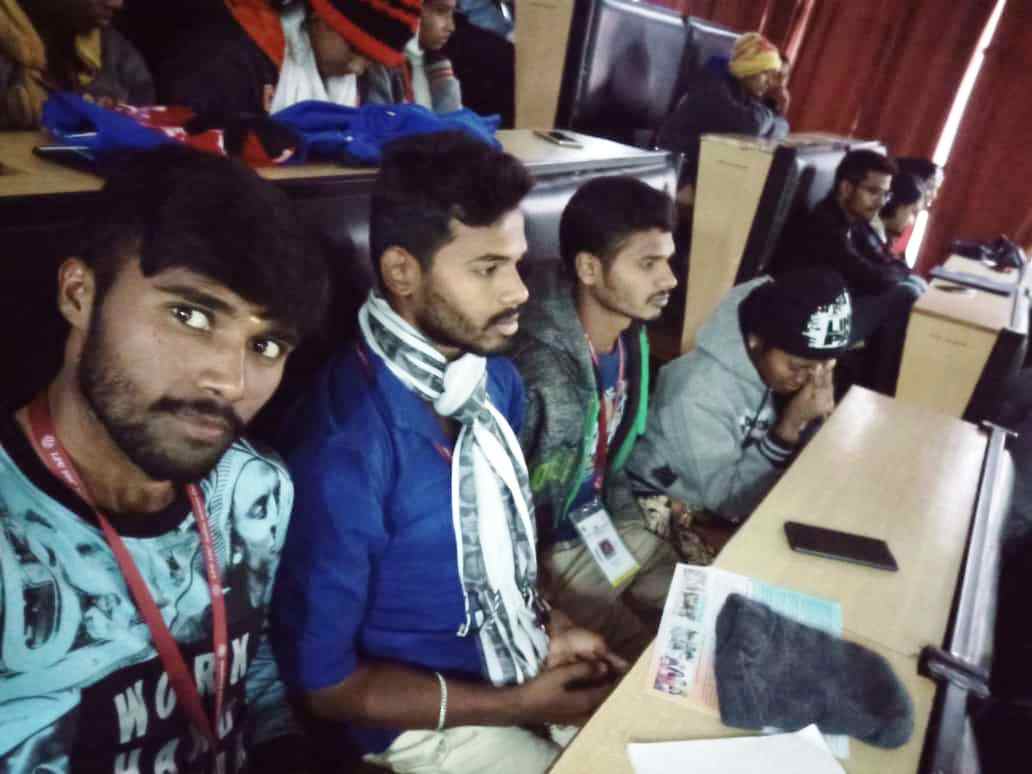 106th Indian Science Congress
Poster Presentation
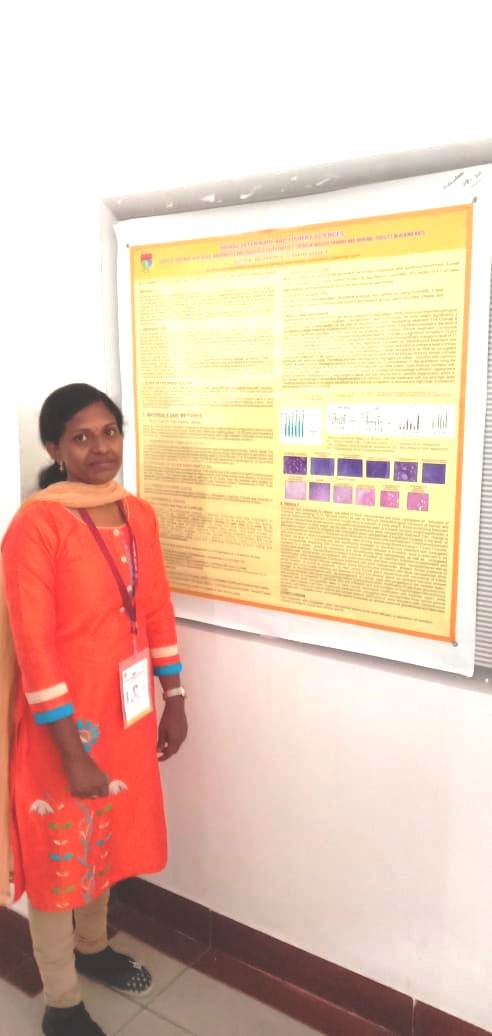 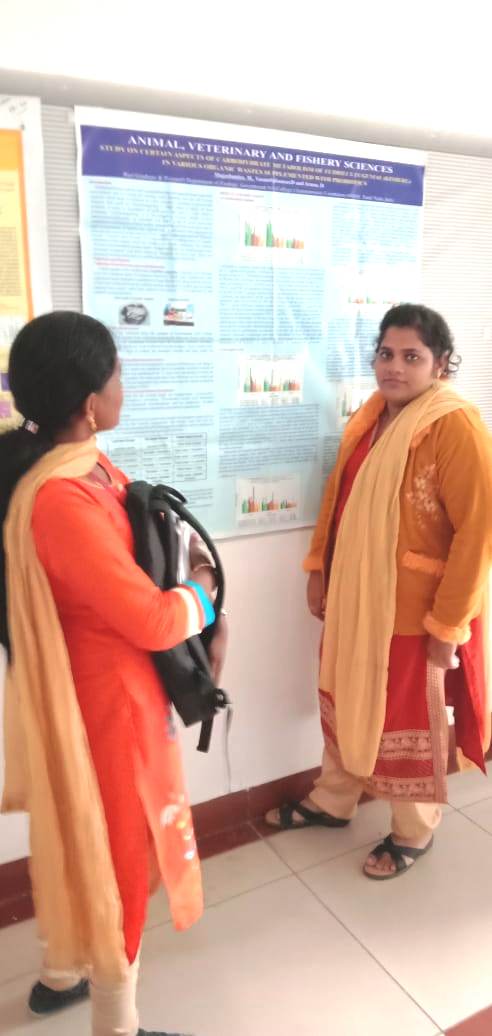 106th Indian Science Congress
Oral Presentation
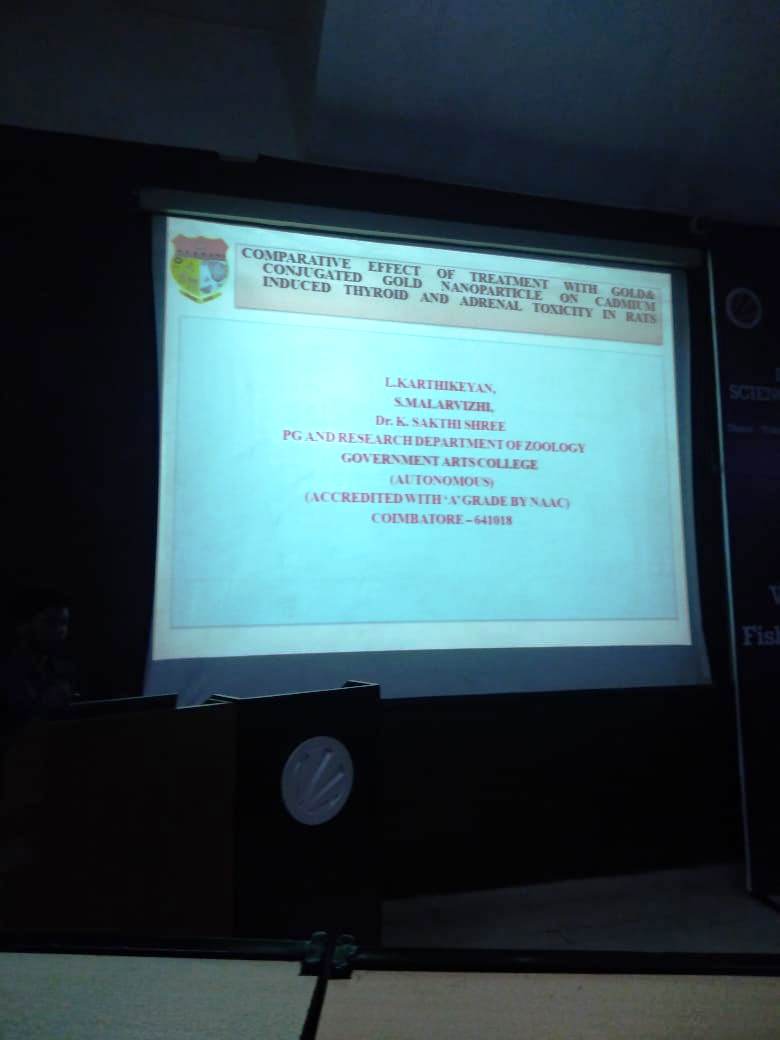 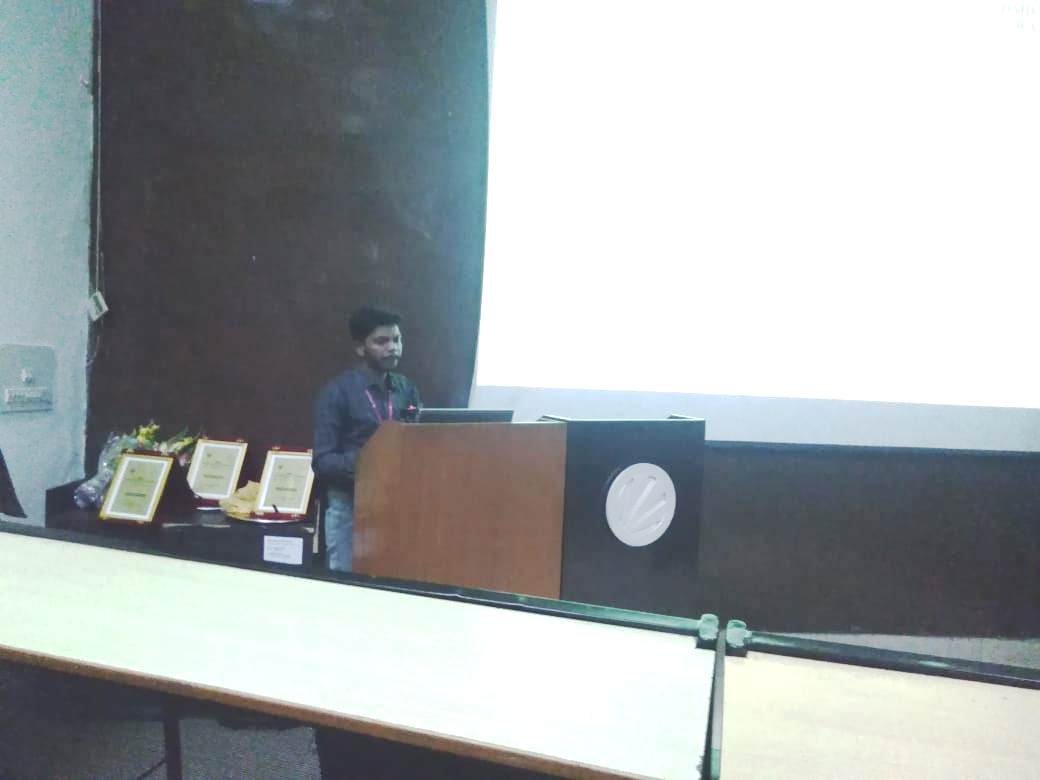 106th Indian Science Congress
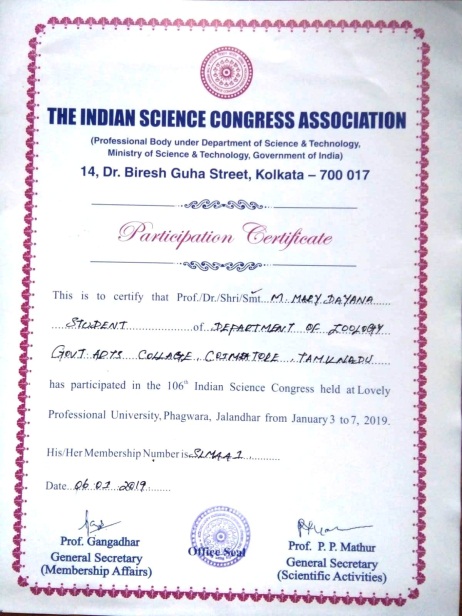 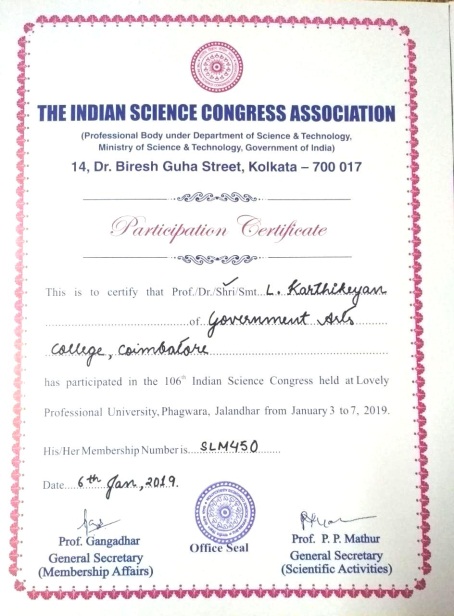 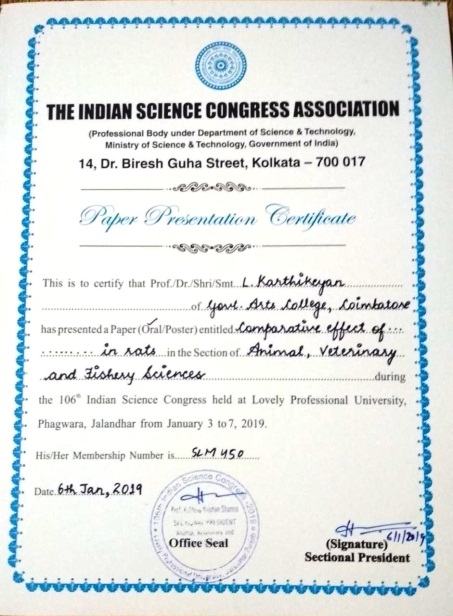 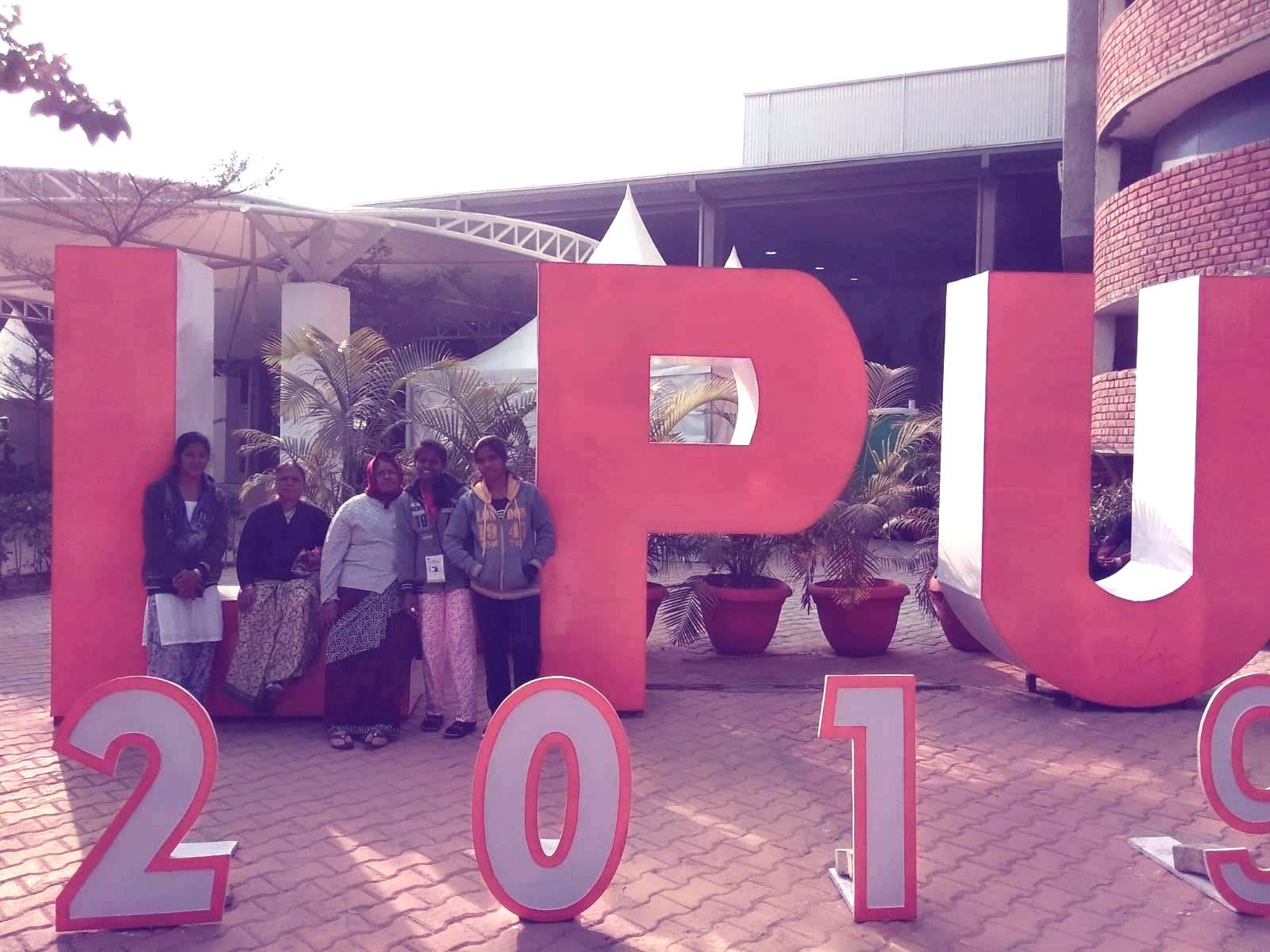